Bedirhan YILDIZ, Ozan MURAT, Mertcan KARAYILAN, Bahar TİMAÇ, Çağrı DOĞU, Hüseyin YAĞCI,
 Çağatay YÜCEL, Ahmet KOLTUKSUZ 
Cyber Space Security Lab.
Yaşar University
Department of Computer Engineering
Mapping
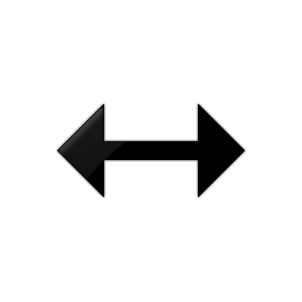 Graphic Design by Murat ÖDEMİŞ